Из  опыта работы воспитателя МАДОУ «Центр развития ребёнка - детский сад №14»
СИЛЬНОВОЙ
ГАЛИНЫ ГЕННАДЬЕВНЫ
«Формирование нравственного здоровья дошкольников»
Методики в жизни 
и на занятиях
Утреннее приветствие
ЦЕЛЬ: сплотить детей, способствовать формированию внимательного отношения друг к другу. Проводятся ежедневно, в группе, в начале дня.
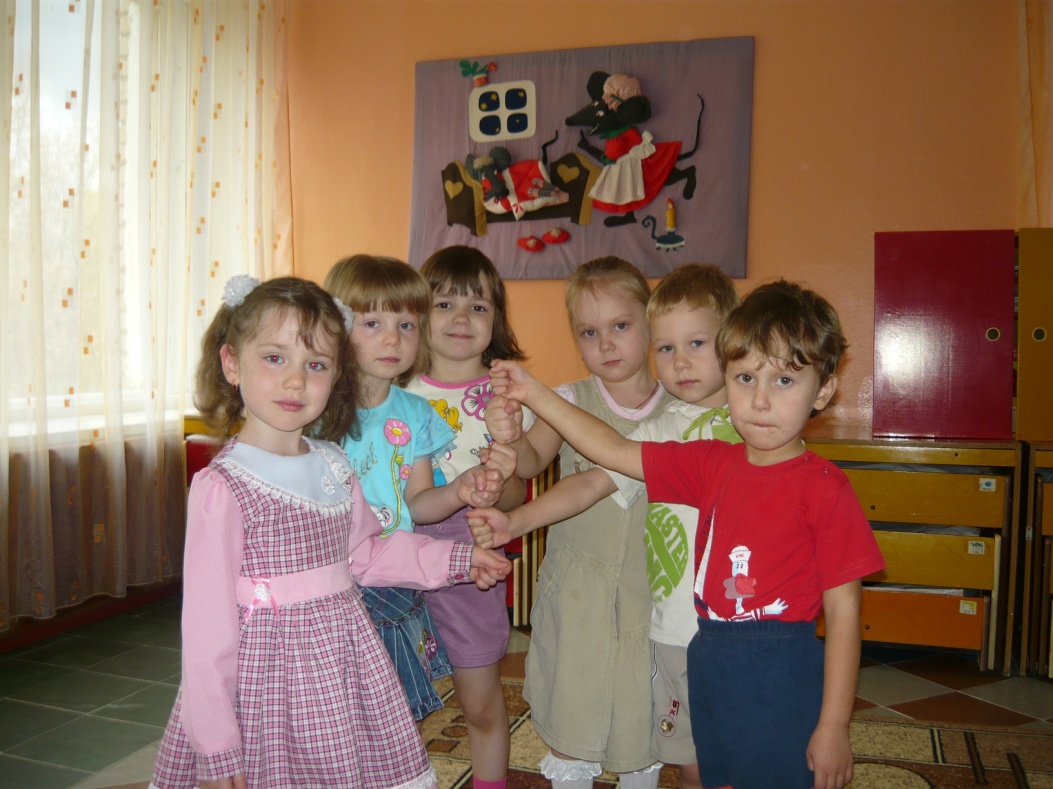 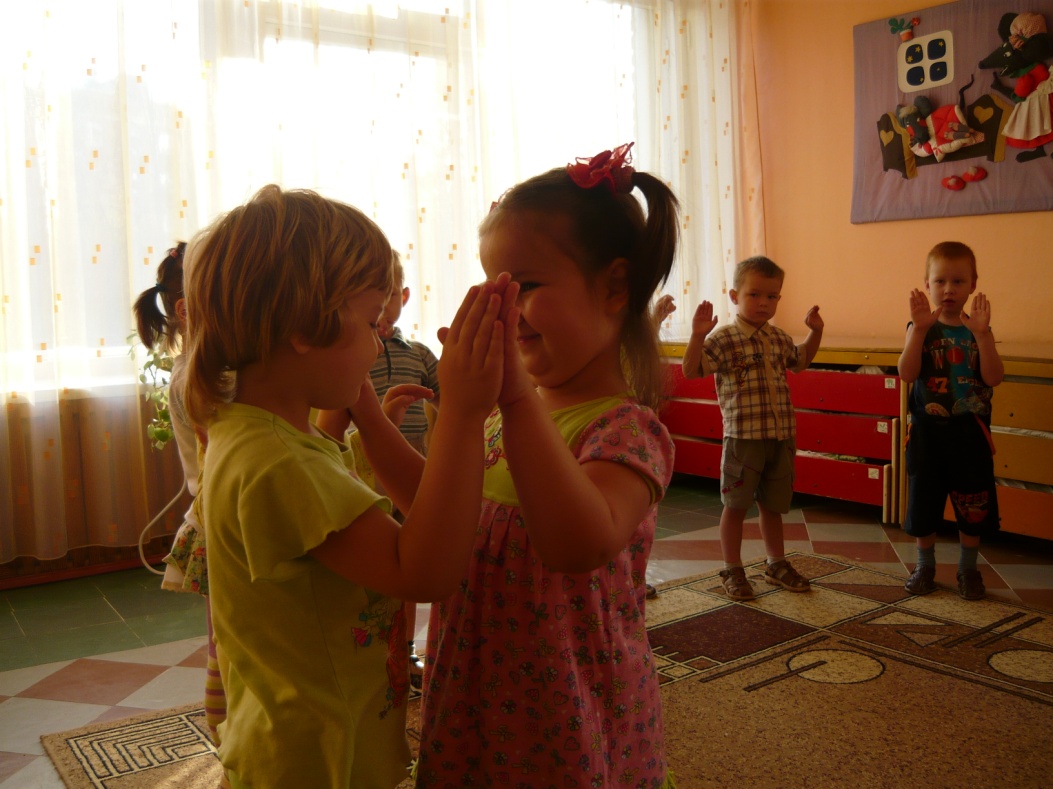 Минутки вхождения в день
ЦЕЛЬ: способствовать психическому и личностному росту ребенка; помогать, детям, адаптироваться к условиям детского сада; развивать навыки социального поведения; способствовать повышению уверенности в себе и развитию самостоятельности. Помочь детям лучше чувствовать себя в детском коллективе в начале дня.
Самомассаж
ЦЕЛЬ: учить детей навыкам самомассажа, развивать навыки коллективной работы; закреплять знание частей тела; упражнять, в умении, разогревать свое тело. Укрепляет здоровье детей и помогает снизить раздражительность и агрессивность.
Сонные игрушки
ЦЕЛЬ: снижение тревоги, агрессии и общей невротичности в период адаптации ребенка к детскому саду; создание положительной мотивации во время дневного сна; улучшение эмоционального фона и развитие чувства уверенности.
Добрая ФЕЯ
ЦЕЛЬ: насыщение нравственным содержанием занятия по основным разделам программы, беседы, режимные моменты.
Счастье  - это когда тебя понимают
Данная методика направлена на развитие, осознание своих желаний, эмоций; повышение интереса и уважения к себе, к своей семье; развитие понимания неоднородности социального мира (у каждого свои желания, настроение, поступки), принятие себя и окружающих детей и взрослых; повышение самооценки.
Доска настроения
ЦЕЛЬ: с помощью «доски настроения»  
педагог может определить эмоциональное состояние каждого ребенка, выделяя детей, 
которым необходима эмоциональная поддержка, выделить причины положительного или отрицательного эмоционального состояния и спланировать работу по устранению отрицательных воздействий, как в семье, так и в дошкольном учреждении.
Дневник дошкольника
Цель: поможет педагогу  ближе и глубже познать  внутренний мир  детей
Правила поведения в группе
Помни о благодарности — говори
                                                  «волшебные слова».

  Всегда говори правду взрослым и детям - будь
                                                   честным и правдивым.

 При споре договаривайся самостоятельно.

 Умеешь сам - помоги товарищу.

 Если игрушка одна — играть по очереди.
СПАСИБО
ЗА
ВНИМАНИЕ!